Välkomna!
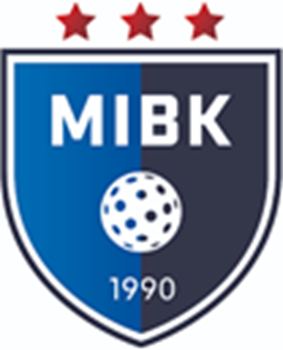 TRÄNINGSTIDER
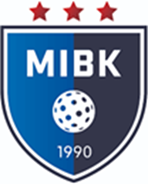 Exempel:
Måndagar 18:15-19:30 Munkahallen (vi samlas 18:00)
Onsdagar 17:30-18:45 Munkahallen (Vi samlas 17:15)
LEDARE
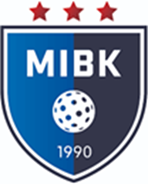 Exempel:
Martin Envall		Telefonnummer och/eller mejl
Andreas Becker		Telefonnummer och/eller mejl
Ida Starnert			Telefonnummer och/eller mejl
BLÅ TRÅDEN – ta bort de nivåer som inte är relevanta för er
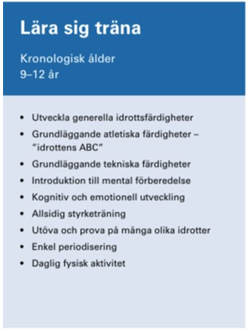 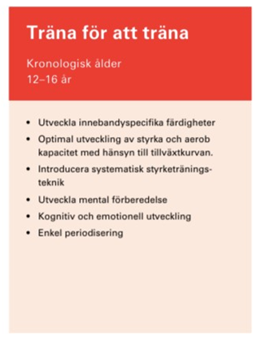 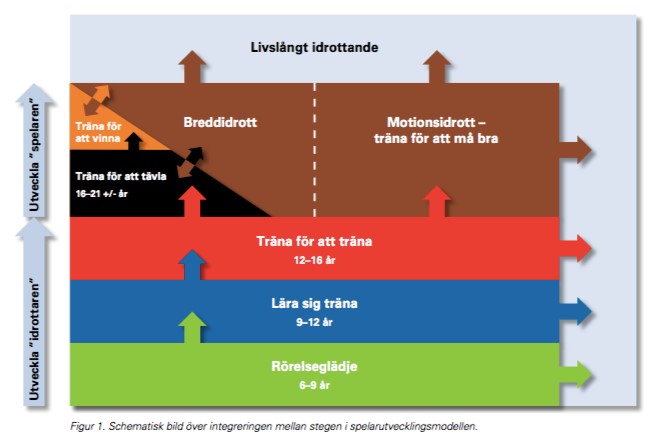 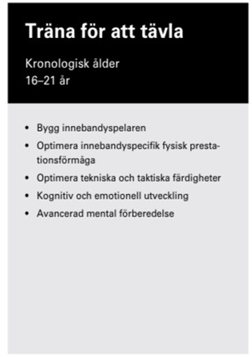 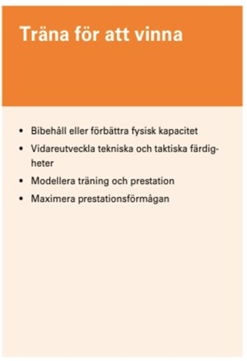 [Speaker Notes: Ålder 5-6 år (innebandylek) Nivå Grön 
Inriktning på verksamheten: Glädje, prova och delaktighet är ledorden med stor tyngdpunkt på motorik och koordinationsträning. I varje träning ingår delar inom områdena människan, atleten och innebandyspelare. Fördelningen av innehållet i varje träning bör vara: 30 % lek med tydliga inslag av fokusområdena inom Atleten 30 % träning med tydliga inslag av motorisk och koordinativ träning 20 % smålagsspel ex. 3 mot 3 20 % övrigt 
Antal träningar i veckan: 1 träning veckan oktober till mars 
Förväntad träningsnärvaro: Helst 50%
Mål: Grundläggande motoriska färdigheter – ”Kroppens ABC” 
Fokus inom Innebandyspelaren: Att prova på och leka innebandy genom att arbeta med passningar, skott, bollbehandling och mottagningar. 
Fokus inom Atleten: Motorik och koordination 
Fokus inom Människan: Att skapa ett intresse för idrott 
Tränarnas utbildning: Minst en tränare ska ha genomgått Grundutbildning. 
Lag och samarbete: Antal spelare per lag styrs av träningsyta och ledartäthet men lämplig trupp är mellan 25-30 spelare i en trupp. I denna ålder skapas en trygghet i det egna laget och gruppen formas med begränsat samarbete över laggränser. Samarbetet mellan spelare kan fasas in inför blå nivå medan samarbete mellan ledare uppmuntras från start. 
Nya spelare: Nya spelare är alltid välkomna. 
Matcher och cuper: I denna ålder spelas inga matcher eller cuper utanför träningarna

Ålder 6-8 år Nivå Grön 
Inriktning på verksamheten Glädje, prova och delaktighet är ledorden med stor tyngdpunkt på motorik och koordinationsträning samt grundläggande klubbteknik och bollkontroll. SIU utvecklingsmodell och modellen med pusselbitar är basen för träningen. I varje träning ingår delar inom områdena människan, atleten och innebandyspelare. Fördelningen av innehållet i varje träning bör vara: 30 % lek med tydliga inslag av fokusområdena inom Atleten 30 % träning med tydliga inslag av fokusområdena inom Innebandyspelaren med tyngdpunkt på en spelare, en boll 30 % smålagsspel ex. 3 mot 3 10 % övrigt Fokusområdena inom Människan finns med som utgångspunkt under hela träningen. 
Antal träningar i veckan 1 träning i veckan under oktober till mars 
Förväntad träningsnärvaro Helst/Minst 50 % 
Mål Förstå grundläggande regler för innebandy och matchspel. Grundläggande motoriska färdigheter – ”Kroppens ABC” 
Fokus inom Innebandyspelaren Fokus är att bli kompis med bollen. Detta åstadkoms genom att i träningen arbeta med bollbehandling, passningar, skott och mottagningar. Mycket av träningen handlar om teknikträning utan motståndare. Fokus inom Atleten Fokus är att skapa nya rörelsemönster som skapar förutsättningar för de aktiva att klara de krav som ställs längre fram. Detta åstadkoms genom att i träningen arbeta med reaktion, balans, snabbhet, koordination och motorik. 
Fokus inom Människan Fokus är att skapa ett intresse för idrott. Detta åstadkomms genom att arbeta med de aktivas motivation och självförtroende. 
Tränarnas utbildning Från 6 år ska minst en tränare ha gått Grundutbildning. Minst 1 tränare ska ha gått MIBK:s interna ledarutbildning. Från 7 år bör alla tränare gå Grundutbildning. Alla tränare ska ha gått MIBK:s interna ledarutbildning kring Verksamhetmodellen 
Lag och samarbete Antal spelare per lag styrs av träningsyta och ledartäthet men lämplig trupp är mellan 20-30 spelare i en trupp. I denna ålder skapas en trygghet i det egna laget och gruppen formas med begränsat samarbete över laggränser. Samarbetet mellan spelare kan fasas in inför blå nivå medan samarbete mellan ledare uppmuntras från start. 
Nya spelare Alla spelare som vill är välkomna att prova och spela innebandy. Är det fullt (25 - 30 spelare) i ett lag så hänvisas spelare till ett annat lag i samma åldersgrupp. Vid ett stort antal nya spelare, och om det redan är fullt i befintliga lag, kan ytterligare ett lag i samma ålder startas. Målet är att ingen ska nekas möjlighet att få vara med i något av föreningens lag. Prova-på-träning sker utifrån den frihet som ges enl. försäkringsregler. Match får bara spelas av licenserade medlemmar. 
Matcher och cuper Träning är den klart dominerande delen i verksamheten. Match är träning med lite extra omkring och gemenskapen förstärks med att får spela i matchställ och att möta andra lag. Detta är en kul del av idrottandet och vi ska värna om den känslan och därför spelar alla som vill match och ledarens huvuduppgift är att hålla humöret uppe och få alla delaktiga. Från 8 år arrangeras Poolspel av Skånes innebandyförbund där man med fördel anmäler fler lag så att alla spelare får möjlighet att spela match. Planera alla säsongens matcher från början och använd färggrupper så att alla vet när de ska spela, blanda spelare ifrån flera färggrupper vid olika sammandrag. Fördela spelarna i lämpliga grupper så att alla får mycket speltid. I denna ålder så finns inget värde av traditionell coaching av spelet eller positioner, du som ledare stöttar alla spelare och uppmuntrar all med positiv peppning. Låt spelarna lösa spelet och ha kul tillsammans och du som ledare fixar byten och allt praktiskt runt omkring matcherna. Inga positioner på spelarna, alla hjälper varandra på plan och spelar just med glatt humör. All form av aktiv fördelning av speltid för enskild spelare eller grupp av spelare oavsett anledning är otillåtet och strider mot föreningens värdegrund. 

Ålder 8-9 år Nivå Grön 
Inriktning på verksamheten Glädje, prova och delaktighet är ledorden med stor tyngdpunkt på motorik och koordinationsträning samt grundläggande klubbteknik och bollkontroll. SIU utvecklingsmodell och modellen med pusselbitar är basen för träningen. I varje träning ingår delar inom områdena människan, atleten och innebandyspelare. Fördelningen av innehållet i varje träning bör vara: 30 % lek med tydliga inslag av fokusområdena inom Atleten 30 % träning med tydliga insalag av fokusområdena inom Innebandyspelaren med tyngdpunkt på en spelare, en boll 30 % smålagsspel ex. 3 mot 3 10 % övrigt Fokusområdena inom Människan finns med som utgångspunkt under hela träningen. 
Antal träningar i veckan 2 träningar i veckan från oktober till mars 
Förväntad träningsnärvaro Helst/Minst 66% närvaro 
Mål Förstå grundläggande regler för innebandy och matchspel Grundläggande motoriska färdigheter – ”Kroppens ABC” Behärska passningar och skott. Kunna ta sig igenom hinderbanor, både där kroppen skall mellan och där bara klubban skall jobba. 
Fokus inom innebandyspelaren Fokus är att bli kompis med bollen. Detta åstadkoms genom att i träningen arbeta med bollbehandling, passningar, skott och mottagningar. Mycket av träningen handlar om teknikträning utan motståndare. Fokus inom Atleten Fokus är att skapa nya rörelsemönster som skapar förutsättningar för de aktiva att klara de krav som ställs längre fram. Detta åstadkoms genom att i träningen arbeta med reaktion, balans, snabbhet, koordination och motorik. 
Fokus inom Människan Fokus är att skapa ett intresse för idrott. Detta åstadkomms genom att arbeta med de aktivas motivation och självförtroende. 
Tränarnas utbildning Från 8 år ska minst en tränare per lag ha gått Människan och Atleten på grön nivå. Minst en tränare ska ha gått MIBK:s interna ledarutbildning. 
Lag och samarbete Antal spelare per lag styrs av träningsyta och ledartäthet men lämplig trupp är mellan 25-30 spelare i en trupp. I denna ålder skapas en trygghet i det egna laget och gruppen formas med begränsat samarbete över laggränser. Samarbetet mellan spelare kan fasas in inför blå nivå medan samarbete mellan ledare uppmuntras från start. Tidigt samarbete mellan lag bidrar till en föreningskänsla och bygger större nätverk för både spelare, ledare och föräldrar. En stor gemenskap över laggränser underlättar senare sammanslagningar. En första aktivitet kan vara att man erbjuder gemensam träning under perioden april – augusti då antalet som har möjlighet att tränar minskar. Men för de som inte har andra aktiviteter eller vill hålla på lite med innebandy även under den här perioden så är det ett bra sätt att få en större träningsgrupp under den här perioden, samtidigt som man nätverkar mellan lagen. Allt samarbete mellan lag ska vara förankrat och överenskommet mellan ledare innan någon information ges till spelare via mail, sms, kallelse eller personligen. Det egna laget och närheten till kompisar är fortfarande viktigt och är basen i denna ålder. 
Nya spelare Alla spelare som vill är välkomna att prova och spela innebandy. Är det fullt (25 - 30 spelare) i ett lag så hänvisas spelre till ett annat lag i samma åldersgrupp. Vid ett stort antal nya spelare, och om det redan är fullt i befintliga lag, kan ytterligare ett lag i samma ålder startas. Målet är att ingen ska nekas möjlighet att få vara med i något av föreningens lag. Prova-på-träning sker utifrån den frihet som ges enl. försäkringsregler. Match får bara spelas av licenserade medlemmar. Matcher och cuper Träning är den klart dominerande delen i verksamheten. Match är träning med lite extra omkring och gemenskapen förstärks med att får spela i matchställ och att möta andra lag. Detta är en kul del av idrottandet och vi ska värna om den känslan och därför spelar alla som vill match och ledarens huvuduppgift är att hålla humöret uppe och få alla delaktiga. Från 8 år arrangeras Poolspel av Skånes innebandyförbund där man med fördel anmäler fler lag så att alla spelare får möjlighet att spela match. Planera alla säsongens matcher från början och använd gärna färggrupper så att alla vet när de ska spela, blanda spelare ifrån flera färggrupper vid olika sammandrag. Fördela spelarna i lämpliga grupper så att alla får mycket speltid. I denna ålder förekommer ingen traditionell coaching av spelet eller positioner, utan du som ledare stöttar alla spelare och uppmuntrar genom positiv peppning. Spelarna löser spelet och har kul tillsammans medan ledarna fixar byten och allt praktiskt runt omkring matcherna. All form av aktiv fördelning av speltid för enskild spelare eller grupp av spelare oavsett anledning är otillåtet och strider mot föreningens värdegrund. 

Ålder 9-12 år Nivå Blå 
Inriktning på verksamheten Denna period är den så kallade guldåldern för att utveckla de aktivas motoriska och koordinativa förmågor. SIU utvecklingsmodell och modellen med pusselbitar är basen för träningen. I varje träning ingår delar inom områdena människan, atleten och innebandyspelare. Fördelningen av innehållet i varje träning bör vara: 15 % lek med tydliga inslag av fokusområdena inom Atleten 35 % träning med tydliga insalag av fokusområdena inom Innebandyspelaren där övningar byggs upp av bollekar där olika antal spelare involveras. Ju äldre och mer kompetenta de aktiva är desto fler involveras. 30 % smålagsspel ex. 3 mot 3 15 % övrigt Fokusområdena inom Människan finns med som utgångspunkt under hela träningen. 
Antal träningar i veckan Ambitionen är 2-3 träningar i veckan från oktober till mars 
Förväntad träningsnärvaro Minst 66% 
Mål Behärska passningar och skott. Kunna ta sig igenom hinderbanor, både där kroppen skall mellan och där bara klubban skall jobba. Förstå 2-1-2 samt 2-2-1 i försvar och skillnaderna mellan dem. Förstå skillnaden på kombi-, drag- och handledsskott samt dess styrkor och svagheter. Kunna genomföra och förstå vikten av uppvärmning och rörelseförmåga under viss ledaruppsikt. 
Fokus inom Innebandyspelaren Fokus är att få saker att hända med bollen. Denna period är ofta de aktivas ”guldålder” och de har som lättast att lära sig nya saker vilket ska utnyttjas. Det åstadkoms genom att arbeta med skott, passningar, mottagningar och bollbehandling. Träningen av de tekniska momenten är fler, utförs i högre tempo samt är mer komplexa i sitt utförande. 
Fokus inom den Atleten Fokus är att arbeta vidare på de fysiska basfärdigheterna samtidigt som de aktiva lätt kan lära sig nya rörelser. Detta åstadkoms genom att arbeta med rumsuppfattning, balans, snabbhet, koordination och styrka. 
Fokus inom Människan Fokus är att skapa ett intresse för idrott. Detta åstadkoms genom att arbeta med de aktivas motivation och självförtroende. 
Tränarnas utbildning Alla tränare ska ha gått MIBK:s interna utbildning samt minst en tränare Människan, Atleten och Innebandyspelaren 1 blå. 
Lag och samarbete Lagen i denna ålder börjar ta form och i vissa fall har sammanslagningar gjorts för att skapa lagom stor spelartrupp för träning och matcher. Lämplig storlek på truppen är 20-25 spelare som tränar regelbundet. Samarbetet mellan spelare utökas via gemensamma träningar och aktiviteter. En bra erfarenhet är att bygga truppen över laggränser via aktiviteter som inte är direkt innebandyrelaterade. En stor gemenskap över laggränser underlättar senare sammanslagningar. Samarbete mellan lag skapar en föreningskänsla och bygger större nätverk för både spelare, ledare och föräldrar. En första aktivitet kan vara att man erbjuder gemensam träning under perioden april – augusti då antalet som har möjlighet att tränar minskar. Men för de som inte har andra aktiviteter, eller vill hålla på mer med innebandy även under den här perioden, så är det ett bra sätt att få en större träningsgrupp under den här perioden, samtidigt som man nätverkar mellan lagen. Allt samarbete mellan lag ska vara förankrat och överenskommet mellan ledare innan någon information ges till spelare via mail, sms, kallelse eller personligen. Det egna laget och närheten till kompisar är fortfarande viktigt och är basen i denna ålder. 
Nya spelare Alla spelare som vill är välkomna att prova och spela innebandy. Är det fullt (20 - 25 spelare) i ett lag så hänvisas spelare till ett annat lag i samma åldersgrupp. Vid ett stort antal nya spelare, och om det redan är fullt i befintliga lag, kan ytterligare ett lag i samma ålder startas. Målet är att ingen ska nekas möjlighet att få vara med i något av föreningens lag. Prova-på-träning sker utifrån den frihet som ges enl. försäkringsregler. Match får bara spelas av licenserade medlemmar 
Matcher och cuper Matcher är en del av utbildningen och därför ska alla spelare som vill spela match spela. Alla spelare som lever upp till närvarokraven kallas i lika hög grad till matcher. All form av aktiv fördelning av speltid för enskild spelare eller grupp av spelare oavsett anledning är otillåtet och strider mot föreningens värdegrund. I denna ålder så finns begränsat värde eller inget värde av traditionell coaching med spelsystem eller detaljerad styrning av positioner. Om ett lag har ont om spelare vid ett matchtillfälle kallas i första hand spelare in från andra lag i samma åldersgrupp i föreningen in och i andra hand spelare från yngre lag erbjuds att spela. Vid behov av spelare från andra lag är det ledarna i de lag spelare lånas från som ansvarar för vem som ska tas ut. Planera gärna och genomför en eller flera cuper per år. Vid cuper ska alla få chansen att vara med. Om det är många anmälda så skapas två jämna lag så att det blir mycket speltid framför ett lag där många står över varje match. Anmäl laget till lämpliga cuper och nivåer så att alla deltagare kan vara med och känna delaktighet.

Ålder 12-16 år Nivå Röd 
Inriktning på verksamheten I denna period fokuseras byggandet av Atleten och Innebandyspelaren. SIU utvecklingsmodell och modellen med pusselbitar är basen för träningen. I varje träning ingår delar inom områdena människan, atleten och innebandyspelare. Fördelningen av innehållet i varje träning bör vara: 5 % lek med tydliga inslag av fokusområdena inom Atleten 40 % träning med tydliga inslag av fokusområdena inom Innebandyspelaren där övningar byggs upp av bollekar där olika antal spelare involveras. Ju äldre och mer kompetenta de aktiva är desto fler involveras. 30 % smålagsspel ex. 3 mot 3 10 % spelförståelse, problemlösning och kreativitet 15 % övrigt med fokus på aerob och styrketräning. Fokusområdena inom Människan finns med som utgångspunkt under hela träningen. 
Antal träningar i veckan 2-4 träningar i veckan från oktober till mars 
Förväntad träningsnärvaro Minst 75% 
Mål Behärska passningar och skott i fart. Kunna anpassa sin egen taktiska position i 2-1-2 och 2-2-1 i försvar. Länka Känna till grunderna i 2-1-2 och 2-2-1 i anfall. Veta skillnaden på 2-2, 1-2-1, 2-1-1 i boxplay, samt testa alla på träning. Ha testat minst en Powerplayuppställning på träning. Veta hur och varför man sätter press på motståndaren. Veta hur man tar sig ut ur press från motståndaren. Ha kunskap om hur man skall kontra och veta vad uttrycket ”värdera kontringen” betyder. Själv kunna genomföra situps, armhävningar, dips, utfall, tåhävningar, rygglyft samt annan grundläggande styrketräning. 
Fokus inom Innebandyspelaren Fokus är att få saker att hända i fart. Det åstadkomma genom en tydlig stegring och ökad svårighetsgrad från tidigare nivå. De tekniska momenten blir svårare, aktionerna med kraftfulla och fler moment sker i luften. Spelförståelse blir också ett viktigt inslag då de aktiva nu är mogna för att utveckla det. De pusselbitar som ska tränas är passningar, skott, bollbehandling, mottagningar samt övriga moment som ingår i spelet såsom taktik och spelsystem. Fokus inom Atleten Många av de aktiva befinner sig i puberteten vilket gör att de är extra mottagliga för är aerob träning. Fortsatt behöver de aktiva också träna på rumsorientering, balans, reaktion, snabbhet och styrka. 
Fokus inom Människan Fokus är att skapa motivation till att träna. Detta åstadkomma genom att skapa ett motiverande och utvecklande klimat som bygger på den enskildes utveckling. 
Tränarnas utbildning Alla tränare ska ha gått MIBK:s interna utbildning samt minst Människan, Atleten och Innebandyspalren 1 röd. En av tränarna ska också ha gått målvakten och Spelsystemet röd. Lag och samarbete Samarbete är bra för verksamheten men allt samarbete mellan lag ska vara förankrat och överenskommet mellan ledare innan någon information ges till spelare. Grunden för ett fungerande samarbete är att alla ledare är överens om målen samt följer föreningens värderingar och arbetar aktivt med alla delar i utbildningen (Människan, Atleten, Innebandyspelaren). När grunderna hos spelarna är likvärdiga så underlättas samarbete över laggränser markant. Egna laget är fortfarande stommen och där alla har en grundtillhörighet och social trygghet. Av olika anledningar så behöver två eller flera lag skapa samarbete för att hålla en tillräckligt stor trupp för att genomföra träningar och matcher på ett bra sätt. När detta sker så är det viktigt att låta nya laget ”växa ihop” med extra mycket lagaktiviteter. Varje lag har en plats i seriespel samt vid läge och behov samarbeta med ett annat lag om en gemensam serieplats. Detta ger möjlighet till mer speltid och chans till att spela mot olika motstånd. När lag anmäls i serienivå ska nivå väljas så att laget kan klara av vald nivå, oavsett vilka spelare i laget som spelar. Följer man den regeln så förenklas lagsammansättning varje vecka och det är möjligt att utbilda spelare på olika positioner med lagom utmaning. Säkerställ att ni har tillräckligt många ledare och spelare om ni ska anmäla er till flera serier så att ni klarar av att spela två matcher samtidigt. 
Nya spelare ……. 
Matcher och cuper Matcher är en del av utbildningen och därför ska alla spelare som vill spela match spela. Ledare och tränares uppgift är att se till att deltagande i matchen främjar den aktives utveckling. Alla spelare som lever upp till närvarokraven kallas i lika hög grad till matcher. All form av aktiv fördelning av speltid för enskild spelare eller grupp av spelare oavsett anledning i seriespel eller cup är otillåtet och strider mot föreningens värdegrund. Vid SM för 16- åringar tas dock det lag som för stunden har bästa chans till framgång. Om ett lag har ont om spelare vid ett matchtillfälle kallas i första hand spelare in från andra lag i samma åldersgrupp i föreningen in och i andra hand spelare från yngre lag erbjuds att spela. Vid behov av spelare från andra lag är det ledarna i de lag spelare lånas från som ansvarar för vem som ska tas ut. Planera gärna och genomför en eller flera cuper per år. Vid cuper ska alla få chansen att vara med. Om det är många anmälda så skapas två jämna lag så att det blir mycket speltid framför ett lag där många står över varje match. Anmäl laget till lämpliga cuper och nivåer så att alla deltagare kan vara med och känna delaktighet. 
16 år (SIU:s bruna/svarta block) 
• Behärska passningar, skott och hinderbanor i fart med god precision. 
• Kunna spela 2-1-2 samt 2-2-1 med stor förståelse för de taktiska rörelserna. 
• Kunna spela 2-2 och 1-2-1 i boxplay. 
• Kunna spela minst en sorts powerplay samt känna till en alternativ uppställning. 
• Kunna genomföra press på kommando från ledaren. 
• Kunna ta sig ut från en press under match. 
• Helt på egenhand kunna genomföra uppvärmning och nervarvning. 
• Kunna genomföra styrketräning med skivstång utan vikt under ledaruppsyn samt förstå vad det är man tränar och varför. 
• Kunna genomföra ett ledarlett spelarråd. 
Junior 
• Samma tekniska och taktiska krav som vi ställer på våra seniorspelare med viss modifikation. 
• Kunna genomföra ett styrkepass med vikter med ett specifikt syfte. 
• Kunna leda och förklara uppvärmning samt nervarvning. 
• Genomföra ett spelarråd]
FÖRENINGSDOKUMENT
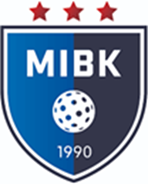 Detta dokument ska fungera som en guide i Munka Ljungby innebandyklubbs verksamhet. Först och främst innehåller det riktlinjer för alla medlemmar och aktiva, så att alla ska känna till vilken anda föreningen ska arbeta efter och vilka föreningens visioner och målsättningar är. Viktigt är också vem som ska göra vad och vilket ansvar för de olika arbetsuppgifterna innebär. Munka Ljungby IBK är en klubb som är stadd i ständig utveckling och förändring, varför detta dokument hålls aktuellt, genom de olika kommittéerna och våra ledare och våra lags information.
[Speaker Notes: Styrelsemedlem berättar om denna bild
Munka-Ljungby Innebandy Klubb
Föreningsdokument
2024
 
Inledning
Detta dokument ska fungera som en guide i Munka Ljungby innebandyklubbs verksamhet. Först och främst innehåller det riktlinjer för alla medlemmar och aktiva, så att alla ska känna till vilken anda föreningen ska arbeta efter och vilka föreningens visioner och målsättningar är. Viktigt är också vem som ska göra vad och vilket ansvar för de olika arbetsuppgifterna innebär. Munka Ljungby IBK är en klubb som är stadd i ständig utveckling och förändring, varför detta dokument hålls aktuellt, genom de olika kommittéerna och våra ledare och våra lags information.
 
Föreningsidé
Munka Ljungby Innebandyklubb ska för sina medlemmar vara en välkomnande – trivsam – utbildande och fostrade förening. 
 
Munka Ljungby Innebandyklubb ska bedriva en kvalitativ breddidrott och verka för innebandyns utveckling i Munka Ljungby.
 
Munka Ljungby Innebandyklubb kan trots satsning på breddidrott göra vissa elitsatsningar på olika lag från år till annat.
 
Verksamhetsidé
Munka Ljungby Innebandyklubb vill på alla nivåer bedriva sin verksamhet så att den utvecklar människor fysiskt och psykiskt i en positiv miljö, såväl socialt som kulturellt. Det innebär att vi ska vara en förening som har viljan, förmågan och modet att ständigt utvecklas och skapa en atmosfär där människor växer. Vi gör detta genom att uppmuntra våra medlemmar att ta egna initiativ och känna ansvar. Alla deltagare ska få vara med och bestämma om sin verksamhet. Föreningen ska vara en gemenskap som bidrar till individens självtillit och en skola där alla lär sig för livet.
 
Värderingar
Munka Ljungby Innebandyklubb vill på alla nivåer bedriva sin verksamhet så att den utvecklar människor fysiskt och psykiskt i en positiv miljö, såväl socialt som kulturellt. Det innebär att vi ska vara en förening som har viljan, förmågan och modet att ständigt utvecklas och skapa en atmosfär där människor växer. Vi gör detta genom att uppmuntra våra medlemmar att ta egna initiativ och känna ansvar. Alla deltagare ska få vara med och bestämma om sin verksamhet. Föreningen ska vara en gemenskap som bidrar till individens självtillit och en skola där alla lär för livet.
 
Visioner
Munka Ljungby Innebandyklubb ska bedriva verksamhet på breddnivå i en ständigt lärande och fostrade organisation, där glädje och trivsel är ledstjärnan.
 
Munka Ljungby innebandyklubb ska ha:
En glädjefull och inspirerande föreningskultur
En stark förankring i samhället
En stark ekonomi som grundar sig på egna medel
En stark organisation
En stor och bred ungdomsverksamhet.
 
Målsättning
Munka Ljungby Innebandyklubb ska över tid ha en verksamhet som en av de ledande ungdomsföreningarna i Skånes Innebandy, samt representationslag i både på dam och herrsidan i de högsta Skåne serierna alternativ förbundsserierna. Målsättning är att minst 80% av spelarna i våra representationslag består av spelare som har MIBK som moderklubb.
 
Munka Ljungby innebandyklubb ska i det korta perspektivet:
Ha en väl fungerande organisation, som är stadd i ständig förändring
Ha en god ekonomi
Ha en ungdomsverksamhet med bredd och kvalitét
Arrangera en lokal ungdomscup och DM
Ha tillgång till idrottshall på hemmaplan
Ha ett väl fungerande kansli
Engagera fler personer i föreningen
Arbeta ständigt med att förbättra föreningens image
 
Profilering
Föreningens profilering är något som växer sig allt starkare. Det som är utmärkande för föreningen är den starka sammanhållningen och den lagkänsla som finns inom lagen och föreningen. Det är viktigt att alltid arbeta med denna fråga och tänka på att alla som finns med runt omkring ett lag ska ge Munka Ljungby Innebandyklubb god reklam. Detta gäller spelar, ledare, föräldrar och andra.
 
MIBK- tråden ”Blå tråden”
Föreningen ska verka för att följa beslutad Blå tråden. Blå tråden är uppdelad i två olika dokument, spelarutvecklingsplan samt ledarutvecklingsplan. Denna ska följas av samtliga verkande i föreningen. 
Utvecklingssamtal
Varje ledare och spelare i Munka Ljungby Innebandyklubb har rätt till och ska beredas tillfälle till ett utvecklingssamtal på säsong. Formerna kring dessa samtal bestäms av respektive lags ledare/tränare och kan skilja sig från ett lag till ett annat. Dock ska alla spelare få kännedom om vilken nivå denna befinner sig på, vad som är bra och vad som behöver förbättras.
 
Organisationsbeskrivning
Viktigt är att föreningen är en enhet. Organisationen består av styrelse, kansli och kommittéer med olika ansvarsområden. Kommittéerna ska ha ett tydligt uppdrag i en detaljerade arbetsbeskrivning och verka för hela föreningen. Varje kommitté ska ha ansvar för sitt område och rapportera till styrelsen. En ordförande utses för respektive kommitté. Kommittéerna är indelade i herrkommitté, damkommitté, ungdomskommitté och kioskkommitté. Helst ska minst en ledamot eller suppleant i styrelsen ingå i varje kommitté. Föreningen ska ha en anställd kanslist. Dennes tjänster kan även köpas av andra föreningar och organisationer.
 
Styrelse
Allmänt:
Styrelsen väljs på årsmötet och är det verkställande organ som driver och utvecklar klubben mot de av årsmötet beslutade målen och i den anda som årsmötet fastställt. Styrelsen ska bestå av en ordförande, fyra till sju ledamöter och en till tre suppleanter.
 
Arbetsuppgifter:
Arbetsuppgifter fördelas inom styrelsen så att föreningen får ut maximalt av verksamheten och planerade satsningar. Styrelsen ska:
Tillse att för föreningen gällande lagar och bindande regler iakttas
Verkställa av årsmötet fattade beslut
Planera, leda och fördela arbetet inom föreningen
Ansvara för och förvalta föreningens medel
Besluta om upptagande av kredit
Tillställa revisorerna räkenskaper mm enligt 24 § 
Förbereda årsmöte
 
Arbeta efter budget
Arbeta efter och i enlighet med organisationsplan
Arbeta efter verksamhetsplan
Ansvara för och förvalta föreningens medel
Utveckla föreningen mot framtiden genom att förelägga årsmötet visioner och målsättningar för beslut.
Föreslå relevanta mål för respektive verksamhet för ordinarie och extra årsmöte
Fastställa årlig sammanträdesplan för styrelsen
Upprätthålla kontakten med respektive kommitté
Arbeta mot uppsatt mål
 
Befogenheter:
Styrelsen har befogenheter enligt klubbens stadgar och vad som bestäms på årsmöte eller av andra i enlighet med föreningens stadgar utlysa föreningsmöten. Styrelsen ska utveckla föreningen mot de mål som föreningen beslutar. 
 
Ansvar:
Styrelsen och dess medlemmar är ansvariga såväl moraliskt som ekonomiskt för de beslut som fattas. Ansvarsfrihet kan endast beviljas på ordinarie årsmöte.
 
Ordförande
Allmänt:
Styrelsens och föreningens ordförande väljs på årsmötet. Ordförande är föreningens officiella representant. Ordförande ska leda förhandlingar och arbete samt övervaka att föreningens stadgar och övriga för föreningen bindande regler och beslut efterlevs. Har ordförande förhinder ska vice ordförande träda in i ordförandes ställe. Styrelsen ska besluta om fördelning av arbetsuppgifter i övrigt. Har inte annat beslutats ankommer nedan angivna uppgifter på sekreterare och kassör.
 
Arbetsuppgifter:
Leda föreningen i den anda och riktning som årsmötet bestämt.
Vara huvudansvarig mot föreningen och årsmötet.
Fördela/delegera arbetsuppgifter och uppdrag i styrelsen och föreningen
Ordförande ska i styrelsen:
Planera och leda styrelsens möten
Fastställa beslut
Följa upp att fattade beslut genomförs
Vara föreningens talesman utåt.
 
Befogenheter:
Att teckna föreningen enligt fastställda krav i föreningens stadgar.
 
Ansvar:
Att fattade årsmötesbeslut blir verkställda
 
Sekreterare
Allmänt:
Väljs till styrelsen
Sekreterare utses på konstituerande styrelsesammanträde.
 
Arbetsuppgifter:
Föra protokoll på styrelsen möten och tillse att dessa distribueras till samtliga styrelseledamöter och suppleanter. Denna uppgift kan efter styrelsens beslut delegeras till föreningens kanslist.
 
Förbereda styrelsens sammanträden och föreningens möten
Föra protokoll över styrelsens sammanträden
Se till att föreningens handlingar hålls ordnade och förvaras på ett betryggande sätt samt ansvara för att föreningens historia dokumenteras.
Se till att fattade beslut har verkställts
Om ordförande inte bestämmer annat, underteckna utgående handlingar
Årligen upprätta förslag till verksamhetsberättelse för föreningen.
 
Kassör
Allmänt:
Väljs till styrelsen av årsmötet
Kassören utses av konstituerande styrelsesammanträde.
 
Arbetsuppgifter:
Kassören ska förvalta och verkställa de in- och utbetalningar som föreningen och styrelsen fastställer. Göra en övergripande uppföljning mot upprättade budgets av föreningens ekonomi och dess tillgångar. Kassören ska regelbundet inför styrelsen rapportera föreningens ekonomiska status, lämna prognoser och föreslå åtgärder.
 
Föra medlemsförteckning och se till att medlemmarna betalar beslutade avgifter till föreningen.
Se till att föreningen söker bidrag från stat, kommun och idrottsorganisationer.
Svara för föreningens bokföring vilket innebär skyldighet att föra bok över föreningens räkenskaper.
Årligen upprätta balans- samt resultaträkningar
Utarbeta underlag för budget och budgetuppföljning
Se till att föreningens skatter, avgifter och skulder betalas i rätt tid.
I förekommande fall upprätta och avge allmän självdeklaration, särskild uppgift, kontrolluppgifter, uppbördsdeklarationer och övriga föreskrivna uppgifter inom skatte- och avgiftsområdet.
Föra inventarieförteckning, i vilken också av föreningens förvärvade priser införs.
Se till att såväl föreningens medlemmar i föreningens verksamhet som föreningens byggnader, idrottsmateriel, priser och övriga tillhörigheter är försäkrade på ett betryggande sätt.
 
Befogenheter:
Att verkställa föreningens beslut inom fastställda stadgar.
Att teckna föreningen enligt fastställda krav i föreningens stadgar.
 
Interna arrangemang
Allmänt: 
Väljs till styrelsen av årsmötet.
Arbetsuppgifter:
Hålla samman arrangemangsgrupperna för seniormatcher. Kan delegera detta till någon i arrangemangsgruppen. Ska vara den som har kontakten med övriga i styrelsen.
Hålla i cuper och läger som sker på hemmaplan.
Befogenheter:
Ansvarig för interna arrangemang har befogenheter att lösa det som krävs för uppdraget. Ekonomiska beslut tas inom av satt budget, behövs avsteg tas beslut med styrelsen eller verkställande utskott. 
 
Externa arrangemang
Allmänt:
Väljs till styrelsen av årsmötet.
Arbetsuppgifter:
Hålla i Outdoor
Hålla i Bjäre runt
Befogenheter:
Ansvarig för externa arrangemang har befogenheter att lösa det som krävs för uppdraget. Ekonomiska beslut tas inom ramen av satt budget, behövs avsteg tas beslut med styrelsen eller verkställande utskott.
 
Fritidsgården
Allmänt:
Kan vara styrelsemedlem eller annan utsedd person. Rapporterar direkt till styrelsen/ordförande.
Arbetsuppgifter:
Tillse att fritidsgården fungerar fullgott.
Befogenheter:
Tillsammans med styrelserepresentant ta de beslut som behövs för att få fritidsgården att fungera fullgott. 
 
Ledamöter
Allmänt:
Styrelsens ledamöter väljs på årsmötet.
 
Arbetsuppgifter:
Arbeta efter verksamhetsplan för att få ut maximalt av planerande aktiviteter och satsningar inom sitt ansvarsområde.
 
Valberedning
Allmänt:
Valberedningen består av ordförande och två övriga ledamöter. Valberedningen väljs av årsmötet.
 
Arbetsuppgifter:
Valberedningen ska bereda de val som ska äga rum vid årsmötet. Valberedningens förslag ska finnas tillgängligt på föreningens kansli senast 14 dagar före årsmötet.
 
Kansli
Arbetsuppgifter:
Kansliet ska i första hand fungera som en serviceverksamhet till föreningen genom administrativa och praktiska arbetsuppgifter. Kansliet ska ha minst en person anställd till 50%. Kansliet ska fungera som en sammanhållande länk dit medlemmar och andra kan vända sig för information. De huvudsakliga arbetsuppgifterna är:
Medlemsregistrering för föreningen
Post-, telefon- och mejlhantering för föreningen
Bemanningar Fritidsgården 3 kvällar i veckan.
Sammanställning av närvarokort
Fakturahantering
Utskick av information till föreningens olika lag
Ansökan av halltider
Bokning av tränings- och matchtider
Anmälan till seriespel samt cupspel i samråd med styrelsen
Bokning av transporter, kost och logi efter uppmaning av respektive tränare/ledare
Sköta administration av lotter och annat liknande
Utdelning av lotter och likande
Ansöka om bidrag till föreningen ex LOK stöd, Lönebidrag…
Skriva och skicka kallelser till domare och motståndarlag
Sköta betalningar till domare
Hämta varor till kiosken och eventuellt andra uppgifter till kiosken.
Stötta och hjälpa de olika kommittéerna
Sköta föreningens löpande bokföring
Månadsvis rapportera till skatteverket.
Skanna in matchprotokoll och mejla berört förbund
Hantera spelarövergångar samt licenser i IBIS i samråd med styrelse och ledare.
Tvätta matchkläder, träningskläder för representationslagen samt västar.
Ha daglig kontroll av lokalen samt anmäla brister som upptäcks.
Vara behjälplig på Outdoor samt övriga cuper och arrangemang. 
Närvara vid styrelsemöten samt föra anteckningar.
Säkerställa tillsammans med kassör att kontrolluppgifter stämmer och ingen passerar brytgräns för sociala avgifter.
De övriga arbetsuppgifter styrelsen beslutar
 
Befogenheter:
Inom de ramar föreningens styrelse har fastställt
 
Ansvar:
Arbetet ska utföras på ett effektivt sätt med föreningens bästa i fokus. Alla personer som kontaktar Munka Ljungby IBK ska få ett trevligt och professionellt bemötande.
 
Arbetsbeskrivningar för kommittéerna
Kommittéerna arbetar inom fyra områden: herrkommitté, damkommitté, ungdomskommitté och kioskkommitté. Alla verkar för föreningen som helhet. Styrelsen utser inom sig en kontaktperson till respektive kommitté. Detta görs för att ständigt ha ett nära samarbete mellan kommittéerna och styrelsen. Varje kommitté leds av en ordförande som vid behov är adjungerad i styrelsen.
 
Arbetsuppgifter:
Att arbeta mot föreningens mål genom att effektivt sköta sina respektive ansvarsområden. Rekrytering av tillräckligt stor arbetskraft är varje kommittés egen uppgift. Kommittéerna har möten efter behov. Protokoll rekommenderas för större frågor och beslut men är inte ett krav vid samtliga möten. Däremot ska vid varje möte föras minnesanteckningar. Se beskrivning nedan respektive kommittés arbetsuppgifter.
 
Befogenheter:
Kommittéerna har befogenheter inom de ekonomiska ramar som föreningens styrelse har fastställt.
 
Ansvar:
Varje kommitté svarar under styrelsen. En vecka innan fastställt styrelsemöte ska skriftlig rapport avlämnas. Vid komplicerade frågeställningar eller förändringar ska även förslag på åtgärder inkluderas i rapporten. Kommittéerna är ekonomiskt ansvariga för sina respektive verksamheter och ska årligen upprätta budget och se till at dessa hålls.
 
Herrkommitté
Allmänt:
Herrkommitténs uppgifter är att sköta föreningens herrlag både sportsligt och tävlingsinriktade verksamhet från HJ18 till representationslag och motionslag. Det är kommitténs ansvar att sköta utbildningskrav för spelare och ledare i dessa grupper. Herrkommittén har möten vid behov. Protokoll rekommenderas för större beslut och frågor, men är inte ett krav. Minnesanteckningar skall föras vid varje möte. 
 
Ansvar:
Herrkommittén har ansvar för att verksamheten på herrsidan bedrivs på målinriktat och professionellt sätt, i enighet med ramar som föreningen beslutat om.
 
Rekrytering:
Ansvariga personer för herrlag, herrjuniorer och oldboys skall utses.
Arbetsuppgifterna består av:
Tillsätta tränare för de olika lagen.
Sköta kontraktsskrivning med spelare.
Arbeta för sportsliga samarbeten med andra klubbar
Hantera övergångsfrågor och skriva övergångshandlingar. 
 
Tävling:
Arbetsuppgifterna består av:
Övergripande kontroll på vilka lag som anmäls till seriespel, DM och KM
Hålla kontakten med SKIBF och SIBF angående tävlingsfrågor. 
Damkommitté:
Allmänt:
Damkommitténs uppgifter är att sköta föreningens damlag både sportsligt och tävlingsinriktade verksamhet från DJ18 till representationslag och motionslag. Det är kommitténs ansvar att sköta utbildningskrav för spelare och ledare i dessa grupper. Damkommittén har möten vid behov. Protokoll rekommenderas för större beslut och frågor, men är inte ett krav. Minnesanteckningar skall föras vid varje möte. 
 
Ansvar:
Herrkommittén har ansvar för att verksamheten på herrsidan bedrivs på målinriktat och professionellt sätt, i enighet med ramar som föreningen beslutat om.
 
Rekrytering:
Ansvariga personer för herrlag, herrjuniorer och oldboys skall utses.
Arbetsuppgifterna består av:
Tillsätta tränare för de olika lagen.
Sköta kontraktsskrivning med spelare.
Arbeta för sportsliga samarbeten med andra klubbar
Hantera övergångsfrågor och skriva övergångshandlingar. 
 
Tävling:
Arbetsuppgifterna består av:
Övergripande kontroll på vilka lag som anmäls till seriespel, DM och KM
Hålla kontakten med SKIBF och SIBF angående tävlingsfrågor. 
 
Ungdomskommitté
Allmänt:
Ungdomskommittén har till uppgift att sköta föreningens sportliga och tävlingsinriktade verksamhet från innebandylek till P16/F16.
Ungdomskommittén har också till uppgift att se till att intresserade ungdomar får möjlighet att delta i innebandylag för sin respektive åldersgrupp. Viktigt är också att det skapas föräldragrupper inom de olika lagen. 
Vidare ska ungdomskommittén:
Tillsammans med föreningens kanslist tillse att eventuell träningsavgift inbetalas.
Tillsammans med föreningens kanslist tillse att nödvändigt material för innebandyträngen och match anskaffas till lagen. 
Ansvara för att fadderverksamhet kan genomföras mellan representationslagen och de olika ungdomslagen. 
Ansvar:
Ungdomskommittén ansvarar för att ungdomsinnebandy sker i utvecklande miljö och i enighet med det målprogram för ungdomar som föreningen arbetat fram. 
 
Rekrytering:
Gruppen ansvara för att alla ungdomslag har tillräckligt många ledare för att verksamheten ska kunna bedrivas tillfredställande. 
 
Arrangemang:
Gruppen ansvarar för ungdomscuper – läger m m och planerar dessa i samarbete med de olika lagens ledare och ansvarig för interna arrangemang. 
 
Utbildning:
Gruppen ska tillsammans tillse att utbildning bedrivs inom klubben. Ledare inom ungdomsverksamheten ska informeras om och anmälas till externa utbildningar. 
 
Tävling:
Arbetsuppgifterna består av:
Ha den övergripande kontrollen över att våra lag anmäls till seriespel och DM
Hålla kontakten med SKIBF, SIBF angående tävlingsfrågor.
Söka arrangemang till föreningen, t.ex cuper, DM.slutspel, KM
Bedriva innebandyskolan och innebandylek.
 
Domartillsättning:
Arbetsuppgifterna består av:
Upprätta domarlistor över samtliga hemmamatcher som kan dömas av föreningsdomare
Se till att föreningen har tillräckligt med föreningsdomare
Kioskkommitté:
Allmänt:
Kioskkommittén har till uppgift att sköta föreningens kiosk på bästa sätt. Kiosken ska uppmuntra till köp och till att handla nyttigare alternativ. 
Ansvar:
Kioskkommittén har till uppgift att tillsätta kioskbemanning till samtliga matcher. Ungdomsmatcher tillsätts av samma lag som spelar matchen och seniormatcher fördelas jämt på alla ungdomslag inklusive J18 lagen. 
Kiosken ska drivas ekonomiskt och vara attraktiv för alla att handla i. Kiosken ska uppmuntra till att äta och dricka nyttigt och näringsrikt. 
 
Innebandyverksamheten
Nedan följer en grundläggande beskrivning av hur innebandyverksamheten ska bedrivas i respektive lag och åldersgrupp. Beskrivningen behandlar vilka krav och förhållningsregler som gäller för de aktiva i Munka Ljungby IBK. Denna ska vara vägledande för såväl ledare som spelare i respektive lag. Beskrivningen förs utifrån en inriktning mot såväl arbetsuppgifter som målsättning och träningsinnehåll.
 
Ledare/tränare
Ledare i Munka Ljungby IBK ska vara väl förtrogna med föreningens mål och likande. Ledaren ska också vara en gos representant för föreningen utanför sitt arbete i klubben. Arbetsuppgifterna för en ledare är främst att:
Utveckla våra spelare fysiskt, psykiskt och socialt
Våga pröva nya vägar och anamma nya idéer
Delta i de möten som föreningen kallar till
Behandla alla spelare lika
Följa de instruktioner som styrelsen ger
Ställa krav på spelare avseende disciplin, ordning och reda
Uppträda som en god medmänniska mot andra ledare/tränare, spelare och övriga funktionärer oavsett tillfälle.
Komma väl förberedd till träningar, matcher och andra arrangemang
Agera sportsligt mot domare och motståndare
Aldrig dricka alkohol eller uppträda berusad i föreningens kläder eller i konfektion erhållen från sponsor.
 
Befogenheter:
Ledare/tränare i föreningen har befogenhet att arbeta efter de ramar som fastställs av styrelsen och i enlighet med riktlinjer från ungdomsansvarig.
 
Ansvar:
Ledaren ska delta i den utbildning som föreningen beslutat om. Ledaren ansvarar för att arbeta efter de mål som fastställs tillsammans med ungdoms- och sportansvariga.
 
Spelare
Som spelare i Munka Ljungby Innebandyklubb ställs det krav på att visa klubbkänsla och ställa upp för varandra. Alla förväntas uppträda på ett representativt sätt vid gemensamma aktiviteter och när spelare bär föreningens kläder.
 
Ansvar:
Spelare i föreningen har ansvar för att:
Visa ödmjukhet på och utanför planen
Följa de normer och riktlinjer som ställs upp för respektive lag.
Ställa upp för de arbeten och arrangemang som föreningen anordnar
Visa vilja och engagemang så väl för innebandyspelet som för laget.
Agera sportsligt mot domare och motståndare
Spelare i föreningens representationslag ska uppträda som en förebild för de yngsta spelarna i föreningen
Tidensligt betala avgifter för medlemsavgift och försäkring.
Aldrig dricka alkohol eller uppträda berusad i föreningens kläder eller konfektion erhållen från sponsor.
 
Följande egenskaper ska premieras både vid laguttagningen och vid eventuell uppflyttning från en åldersgrupp till en annan.
Hög träningsflit
Hög motivation
Positivt inställd
Aldrig ge upp
Ett bra humör
En god fysik
Kreativitet
Våga bryta mönster
Vara ordningsam
Vara ett föredöme
 
Lagen
I sociala mål
Lagets agerande mot tex domare ses av barnen som ett riktmärke och blir normgivande. Tänk på att både spelare, ledare och föräldrar är ambassadörer för Munka Ljungby Innebandyklubb.
Det är viktigt att uppmuntra ”fair-play” och ansvara för att spelarna uppträder föredömligt på plan.
En riktigt ”bra anda” skapas genom att gentemot andra och oss själva genom att ha en positiv andra i allt arbete.
Vi ska uppträda mot andra som vi vill att andra ska uppträda mot oss
 
 
God lagmoral uppkommer ur följande delar:
Ärlighet
Delaktighet
Oväntade och annorlunda saker
Information
Press vid rätt tillfälle
Förståelse
 
Social gemenskap
Som ledare är DU en förebild för barn och ungdomar. Visa respekt för spelarna oavsett ålder. Det är grundstenen till hur DU som ledare blir respekterad och accepterad och således en förutsättning för gemenskapen inom laget. Om inte ledaren respekterar alla spelarna kommer inte heller spelarna att respektera varandra, vilket är en förutsättning för att trivas i en grupp.
 
Försök att skapa en ”du och jag” relation till varje spelare.
 
Försök att anordna speciella lagträffar utanför själva innebandyn. Bjud på Er själva. Som ledare är det viktigt att engagera sig i det som händer utanför innebandyn. 
 
Tillsammans ska vi arbeta för en trevlig atmosfär och en ”vi-gemenskap”.
 
Resor med övernattning:
Under förutsättning att finansiering kan ordnas är avsikten att öka antalet resor med övernattning. Detta i den avsikten att öka gemenskapen inom lagen och föreningen. Cuper och turneringar är bra lösningar härvidlag.
 
Vi är:
Chauffören
Styrelsen
Lagledare
Massmedia
Jag
Lottansvarig
Kiosk
Publik
Speaker
Kanslist
Domare
Funktionärer
Sekretariat
Materialförvaltare
Föräldrar
Ledare/tränare
Du
Massmedia
 
Samarbete mellan lagen och andra
Uppträdande:
Serviceminded
Hjälpsam
Glad
Artig
Informerande
Med respekt
Ger föreningen god reklam
 
Samarbete med:
Föreningar, spelare, ledare…
Andra föräldrar
Vaktmästare
Domare
Publik
Vaktmästare
Ger föreningen god reklam
 
Att respektera:
Beslut
Framgång
Misslyckande
Ger föreningen god reklam
 
Tänk på:
Att varje gång DU representerar föreningen har DU möjlighet att ge föreningen god reklam.
 
Ungdomslagen
Munka Ljungby Innebandyklubbs ungdomsverksamhet ska i första hand sträva efter att aktivera ungdomar och erbjuda en meningsfull sysselsättning. De grundläggande förutsättningarna för innebandy ska läras ut för att ungdomarna senare ska utvecklas till mera kompletta spelare. För de yngsta åldrarna ska betoningen ligga på led och trivsel samt skapa ett bestående intresse för innebandyn. För de äldre ungdomslagen ska träningen vara ett förberedande utbildning för spel i juniorlag.
 
Beträffande ungdomsverksamhetens målsättning och träningsinnehåll hänvisas till ”Blå tråden”.
 
Juniorlagen
Munka Ljungby Innebandyklubbs juniorverksamhet ska innebära en seriös innebandyträning som utvecklar spelare för framtiden. Elitsatsning kan inledas för att fungera som en brygga mellan ungdomslagen och representationslagen. 
 
Målsättning
Föreningen ska utveckla spelarna till att flytta upp till representationslag
Ett nära samarbete ska finnas mellan representationslag och juniorlag
Juniorspelarna ska sträva efter att se så många av representationslagets matcher som möjligt.
 
Träningsinnehåll:
Bedriva en seriös fysisk och taktisk träning som ska vara förberedande för spel i representationslaget.
Deltaga i seriespel, KM, DM och SM.
 
Seniorlagen
Munka Ljungby Innebandyklubbs seniorverksamhet innehåller föreningens representationslag. Laget ska bedriva träning som är utvecklande både för representationslaget och gruppen.
 
Målsättning:
Representationslaget ska sträva efter att spela i den högsta Skåneserien. Ledarna och spelarna tar tillsammans fram målsättningarna och för respektive säsong.
 
Träningsinnehåll:
Representationslagets tränare och ledare ansvarar för att planera och bedriva en sådan träning att laget utvecklas mot de uppställda målsättningarna.]
Föreningsidé
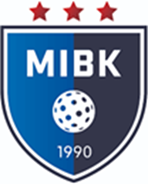 Munka Ljungby Innebandyklubb ska för sina medlemmar vara en välkomnande – trivsam – utbildande och fostrade förening.  
Munka Ljungby Innebandyklubb ska bedriva en kvalitativ breddidrott och verka för innebandyns utveckling i Munka Ljungby.
Munka Ljungby Innebandyklubb kan trots satsning på breddidrott göra vissa elitsatsningar på olika lag från år till annat.
[Speaker Notes: Styrelsemedlem berättar om denna bild]
Verksamhetsidé MIBK
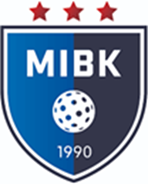 Munka Ljungby Innebandyklubb vill på alla nivåer bedriva sin verksamhet så att den utvecklar människor fysiskt och psykiskt i en positiv miljö, såväl socialt som kulturellt. Det innebär att vi ska vara en förening som har viljan, förmågan och modet att ständigt utvecklas och skapa en atmosfär där människor växer. Vi gör detta genom att uppmuntra våra medlemmar att ta egna initiativ och känna ansvar. Alla deltagare ska få vara med och bestämma om sin verksamhet. Föreningen ska vara en gemenskap som bidrar till individens självtillit och en skola där alla lär sig för livet.
[Speaker Notes: Styrelsemedlem berättar om denna bild]
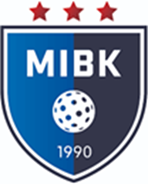 Värderingar & Visioner MIBK
Värderingar
Munka Ljungby Innebandyklubb vill på alla nivåer bedriva sin verksamhet så att den utvecklar människor fysiskt och psykiskt i en positiv miljö, såväl socialt som kulturellt. Det innebär att vi ska vara en förening som har viljan, förmågan och modet att ständigt utvecklas och skapa en atmosfär där människor växer. Vi gör detta genom att uppmuntra våra medlemmar att ta egna initiativ och känna ansvar. Alla deltagare ska få vara med och bestämma om sin verksamhet. Föreningen ska vara en gemenskap som bidrar till individens självtillit och en skola där alla lär för livet.
Visioner
Munka Ljungby Innebandyklubb ska bedriva verksamhet på breddnivå i en ständigt lärande och fostrade organisation, där glädje och trivsel är ledstjärnan.
Munka Ljungby innebandyklubb ska ha:
En glädjefull och inspirerande föreningskultur
En stark förankring i samhället
En stark ekonomi som grundar sig på egna medel
En stark organisation
En stor och bred ungdomsverksamhet.
[Speaker Notes: Styrelsemedlem berättar om denna bild]
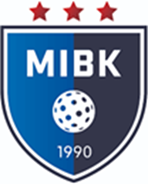 Målsättning MIBK
Munka Ljungby Innebandyklubb ska över tid ha en verksamhet som en av de ledande ungdomsföreningarna i Skånes Innebandy, samt representationslag i både på dam och herrsidan i de högsta Skåne serierna alternativ förbundsserierna. Målsättning är att minst 80% av spelarna i våra representationslag består av spelare som har MIBK som moderklubb.
 Munka Ljungby innebandyklubb ska i det korta perspektivet:
- Ha en väl fungerande organisation, som är stadd i ständig förändring
- Ha en god ekonomi
- Ha en ungdomsverksamhet med bredd och kvalitét
- Engagera fler personer i föreningen
- Arbeta ständigt med att förbättra föreningens image
[Speaker Notes: Styrelsemedlem berättar om denna bild]
POLICYS
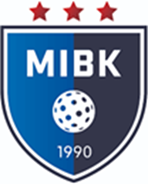 Alkohol och drog policy 
Integritetspolicy 
Jämställdhetspolicy
Kränkande särbehandling, mobbing
Lagkassor
Policy sociala medier
Säkerhetspolicy
Uppförandekod
[Speaker Notes: Styrelsemedlem berättar om denna bild

Alkohol och Drog Policy MIBK 
Denna Alkohol och Drog Policy ska kommuniceras till samtliga medlemmar och utvärderas av styrelsen för att säkerställa dess fortsatta tillämpbarhet. 
Inledning 
MIBK är en ideell idrottsförening, som bedriver innebandyverksamhet för ungdomar och seniorer. Vår intention, är att bedriva verksamheten så att det utvecklar människor positivt, såväl fysiskt och psykiskt som socialt och kulturellt. 
Detta innebär också ett ställningstagande mot sådant som är skadligt och nedbrytande för individen. Nedanstående drogpolicy skall vara gemensamma för hela föreningen och utgöra ett stöd för ledare, funktionärer, aktiva och föräldrar. Vår ambition är att policyn skall ses som en hjälp, och ett stöd för att alla ska kunna säga NEJ till alla former av droger, i samband med föreningens verksamheter. 
Föreningen har rätt att i sin verksamhet, anordna fester och sammankomster för sponsorer och medlemmar där alkohol kan ingå. Dock skall ansvariga tillse att förtäring sker i måttliga mängder, och att inga underåriga serveras alkohol. 
Stimulans- och prestationshöjande preparat likställs med droger i denna policy. Policyn skall årligen genomgås vid informations- och spelarmöten. Det är viktigt att nyrekryterade spelare, ledare och föräldrar tar del av policyns innehåll. Föreningen har som ambition att en gång om året informera om hur alkohol, tobak och droger påverkar oss och vilka konsekvenser det kan ha att bruka dessa preparat.

Integritetspolicy Munka Ljungby IBK 
Parter och ansvar för behandlingen av dina personuppgifter Munka Ljungby IBK 839401-0113 och Munka Ljungby IBK Akademi 802441-1103, Örkelljungavägen 46, 266 93 Munka-Ljungby är personuppgiftsansvarig för behandlingen av personuppgifter som sker inom ramen för föreningens verksamhet. Föreningen har som ändamål att bedriva idrottslig verksamhet i enlighet med ”Idrottsrörelsens verksamhetsidé, vision och värdegrund”. 
Varför behandlar vi dina personuppgifter? 
För att föreningen ska kunna bedriva sin verksamhet behandlas personuppgifter för olika ändamål kopplade till verksamheten. Föreningen behandlar personuppgifter för att administrera löpande föreningsaktiviteter (ex. träningsverksamhet och medlemsmöten), kommunicera med medlemmarna (kallelser till aktiviteter, information till målsmän m.m.) samt hantera medlemsrelaterade ekonomiska transaktioner (medlemsavgifter och träningsavgifter m.m.). Föreningen hanterar även personuppgifter i samband med ansökan om tävlingslicens till SF/SDF. Utöver behandlingen av personuppgifter vid licensansökningsprocessen behandlas personuppgifter vid varje tävlingstillfälle kopplat till licensens regelverk. Personuppgifterna behandlas vid anmälan till tävling, under pågående tävling och efter tävlingstillfället vid resultatrapportering. Föreningen behandlar även personuppgifter för att ansöka om bidrag från bland annat Riksidrottsförbundet och föreningens hemkommun. Föreningen är personuppgiftsansvarig för behandlingen av de personuppgifter som sker vid: 
• Hantering av medlemskap i föreningen 
• Föreningsadministration 
• Deltagande i föreningens träningsverksamhet 
• Deltagande i föreningens tävlingsverksamhet 
• Licenshantering 
• Ansökan om bidrag 
• Sammanställning av statistik och uppföljning 
• Utbildningar arrangerade av föreningen 
• Kontakt med medlem 
• Besök på vår hemsida 
• Publicering av material på hemsida och sociala medier 
• Tillträdesförbud (om tillämpligt) 
• Ordningsstörningar och otillåten påverkan (om tillämpligt) 
Vilka delar vi personuppgifter med? 
Uppgifterna kommer inte att överföras till tredje land och dina personuppgifter kommer inte att utsättas för automatiserat beslutsfattande. Om föreningen vid något enstaka tillfälle måste dela dina personuppgifter med tredje land kommer du att informeras särskilt om detta. Det kan exempelvis vara aktuellt när/om du anmäls till tävling i tredje land. 
Vilken laglig grund har vi för personuppgiftsbehandling? 
Föreningen har nedan sammanställt den lagliga grunden för behandlingen av personuppgifter som sker inom föreningens verksamhet. 
Ändamål med behandling 				Laglig grund 
Hantering av medlemskap i föreningen 			Avtal 
Föreningsadministration 				Avtal 
Deltagande i föreningens träningsverksamhet 		Avtal 
Licenshantering 				Avtal 
Deltagande i föreningens tävlingsverksamhet 		Avtal 
Ansökan om bidrag 				Rättslig förpliktelse 
Sammanställning av statistik och uppföljning 		Allmänt intresse 
Kontakt med föreningen 				Intresseavvägning 
Besök på vår hemsida 				Intresseavvägning 
Publicering av material på hemsida och sociala medier 		Intresseavvägning och ibland samtycke 
Tillträdesförbud 				Rättslig förpliktelse 
Ordningsstörningar och otillåten påverkan 			Rättsligförpliktelse 
Utbildningar arrangerade av föreningen 			Allmänt intresse vid statsbidragsfinansierad utbildning, annars samtycke.

Jämställdhetspolicy MIBK & MIBK Akademi (Här efter MIBK) 
Denna jämställdhetspolicy ska kommuniceras till samtliga medlemmar och utvärderas av styrelsen för att säkerställa dess fortsatta tillämpbarhet. 
Inledning
MIBK skall som förening värna om demokratiska värdegrunder och ge utrymme för fritt tänkande och debatt. 
Vi skall präglas av att vara en jämställd och jämlik förening som karaktäriseras av öppenhet. Föreningens övergripande målsättning är att jämställdhetsarbetet skall ingå som en naturlig och integrerad del i samtliga delar av verksamheten. Detta gäller för alla arbetsgrupper, avdelningar samt på styrelsenivå. 
Kvinnors och mäns villkor, rättigheter och utvecklingsmöjligheter skall vara lika inom föreningen. Villkor och utvecklingsmöjligheter skall inte vara beroende av kön, sexuell läggning eller etniskt ursprung. ”Vi ska vara en jämställd förening och vara attraktiv för spelare, ledare och samarbetspartners” 
Miljö och förhållande 
Miljö och förhållanden skall anpassas så att såväl kvinnor som män kan verka på samtliga avdelningar inom föreningen och där kvinnor och män har rätt till samma bemötande från föreningen. Samma förutsättningar skall ges gällande utrustning och träningsmöjligheter för lag på samma nivå i seriesystemet oavsett om det är herr/pojkar eller damlag/flickor. En generell målsättning är att det skall finnas likvärdiga utbildnings- och kompetensutvecklingsmöjligheter för både kvinnor/flickor och män/pojkar i föreningen. Föreningens utgångspunkt är att driva en jämställd verksamhet mellan herr/pojkar och dam/flickor, och inte särskilja någon pga etniskt ursprung och sexuell läggning. 
Sexuella trakasserier 
Ingen skall utsättas för sexuella trakasserier. Det innefattar även att ingen skall behöva känna sig kränkt eller känna obehag på grund av uttalanden, bilder och/eller text som finns anslagna eller är synliga på föreningens sociala medier eller i föreningens lokaler. Om sexuella trakasserier ändå skulle förekomma skall drabbad uppmuntras till att anmäla detta till föreningen och föreningen skall snarast vidta åtgärder. Sanktion kan komma ifråga efter en formell anmälan. Det kan t.ex. vara muntlig respektive skriftlig varning, avstängning, uteslutning eller civilrättsliga åtgärder.

Policy mot kränkande särbehandling och mobbning Munka Ljungby IBK 
Denna policy ska kommuniceras till samtliga medlemmar och utvärderas av styrelsen för att säkerställa dess fortsatta tillämpbarhet. 
Inledning
Idrotten har en viktig social funktion att fylla. I vår förening ska medlemmar kunna utvecklas inom sin idrott men även till att bli självständiga och trygga individer. Ungdomsverksamheten skall bedrivas med mottot ” alla är med på sina villkor och ingen utslagning accepteras”. Inom MIBK vill vi med denna policyn skapa en samsyn och ett gemensamt förhållningssätt från såväl styrelse, kommittéer tränare, föräldrar och spelare kring frågor rörande mobbning och kränkande särbehandling. Mobbning 
Inom MIBKs verksamhet accepteras ingen form av mobbning eller kränkande särbehandling, sexuella trakasserier eller främlingsfientlighet. Det kan vara svårt att skilja mobbning från så kallade vanliga konflikter och bråk. Mobbning definieras av att en person upprepade gånger blir utsatt för negativa handlingar från en eller flera kamrater. Det är mobbning när parterna i en konflikt inte är jämstarka utan den ena parten ständigt är i underläge och blir kränkt. 
All verksamhet inom MIBK skall präglas av glädje och kamratskap. Inom vår klubb ska ingen behöva känna sig kränkt, trakasserad, mobbad eller diskriminerad. Om vi upptäcker mobbing, andra trakasserier eller utfrysning skall följande åtgärder vidtagas: 
• Enskilt samtal mellan ledare och inblandade spelare. 
• Respektive föräldrar skall informeras. 
Vid upprepade mobbningstillfällen skall följande åtgärder vidtagas: 
• Tillfällig avstängning av den som mobbar. 
• Träff med den som mobbar och målsman till den som mobbar, om denna är under 18 år. Efter denna träff tas beslut om fortsatt avstängning. Ansvaret för att denna regel efterlevs har ledare/tränare och styrelse. 

Följande gäller kring lagkassor Munka Ljungby IBK 
Denna policy ska kommuniceras till samtliga medlemmar och utvärderas av styrelsen för att säkerställa dess fortsatta tillämpbarhet. 
Föreningen har historiskt inte haft några lagkassor för att undvika ”klasskillnader” mellan lagen. 
Inför säsongen 2019/2020 beslutade man att tillåta lag att ha lagkassa som man kunde arbeta in pengar till om särskilt ändamål fanns, såsom t.ex. utlandscup. För denna typ av lagkassa ska man först ha styrelsens godkännande, sedan ska alla olika aktiviteter godkännas vid varje tillfälle för att samla in pengar till lagkassan. Sponsring till lagkassa får inte förekomma och intjäningsaktiviteter som kan konkurrera med föreningens aktiviteter kommer inte godkännas av styrelsen. Lagkassan ska användas till innebandyrelaterade aktiviteter för laget under samma säsong som insamlingen sker. Vill man spara lagkassan till nästa säsong ska detta ansökas om hos styrelsen. 

Utöver lagkassa för speciella ändamål såsom tex utlandscup så har föreningen även öppnat upp för lagkassor där ändamålet för pengarna inte är definierat på förhand. Denna typ av lagkassor kan man inte söka om att få göra aktiviteter till utan pengar till dessa är endast från aktiviteter som föreningen har initierat och där alla lag har samma möjlighet för intjäning. Aktiviteter kan vara kläd eller lottförsäljning där del av eller hela förtjänsten går till laget. 
Generellt alla lagkassor: 
• Kontot till lagkassan ska hanteras av föreningen. 
• Man kan endast ha en lagkassa 
• Ingen sponsring till lagkassa utan endast arbete och försäljning kommer godkännas 
• Det är en lagkassa där alla har lika stor del av pengarna, inget får länkas till hur mycket varje individ samlat in. 
• Slutar man så har man ingen del i lagkassan. 
• Kommer man in som ny så har man lika stor del som övriga i lagkassan. 
• Ändamålet ska godkännas av styrelsen • Varje aktivitet för insamling ska vid varje tillfälle godkännas 
• Aktiviteterna laget gör för sin lagkassa får inte gå ut över föreningens aktiviteter såsom outdoor, sportlott, bingolott mm. Det är ingen ursäkt att man inte bidrar gällande dessa aktiviteter på grund av att man tycker man säljer/gör så mycket annat för sitt lag. Föreningens gemensamma aktiviteter är de som prioriteras, skulle föreningen se att lag som samlar till specifikt syfte inte säljer föreningens produkter så kan beslut om godkännande återkallas. 
• Lagkassan (gäller ej den som man fått godkänt av styrelsen att ha) får användas till vilken teamaktivitet man vad man vill om det inkluderar hela laget 
• Lagkassan upplöses när laget splittras/delas in till nytt lag/konstellation eller senast när man går över till senior vid 16 års ålder.

Policy för Sociala Medier Munka Ljungby IBK 
Denna Policy för Sociala Medier ska kommuniceras till samtliga medlemmar och utvärderas av styrelsen för att säkerställa dess fortsatta tillämpbarhet. 
Denna policy beskriver riktlinjer för samtliga anställda, ledare och förtroendevalda samt för medlemmar som representerar MIBK i sociala medier. 
Sociala medier 
Med sociala medier avses hemsidor, Facebook, YouTube, LinkedIn, Instagram, Twitter, Snapchat, Bloggar och liknande. Sociala medier ger oss möjlighet att marknadsföra MIBK och stärka vårt varumärke, skapa kontakter och kommunicera med våra medlemmar. 
Kommunikation över internet innebär också risker för MIBK genom att det som skrivs kan få stor spridning och vara svårt att stoppa. 
Syftet med denna policy är att ge riktlinjer så att sociala medier används på ett positivt sätt och ger fler möjlighet att ta del av MIBK och vår verksamhet. 
Utgångspunkt 
Utgångspunkten är att MIBK ser positivt på användandet av sociala medier. Vårt engagemang i sociala medier sprider vårt budskap och stärker vårt varumärke. Det stärker också bilden av organisationen som öppen och tillgänglig. 
Du är alltid personligt ansvarig för sådant du publicerar på eget initiativ, oavsett om publiceringen sker i MIBKs namn (dvs i egenskap av arbetstagare, ledare, förtroendevald, spelare) eller privat. 
Är du osäker på vad du kan publicera fråga ordförande eller webbansvarig. 
Allmänt 
Föreningens officiella hemsida samt Facebook-sida administreras av anställda och förtroendevalda inom MIBK. 
MIBK ska informera och entusiasmera läsaren att söka mer information om klubben och innebandy. 
På sidor som representerar MIBK ska MIBK logotype användas. 
Förhållningsregler
• Visa respekt. 
• Var gärna engagerad! 
• Lös eventuella problem off-line 
• Kommentera aldrig något/någon nedsättande. 
• Tänk efter före. Det som du publicerar lever för alltid vidare på Internet. 
• Tänk på att inte föregå beslut som ska tas eller har tagits i föreningen. 
• Var noga med vem och var du länkar till och visa tydligt att det är en extern länk. 
• Var uppmärksam på att din medverkan i sociala medier kan påverka bilden av MIBK. 
• Respektera alla personers integritet. Referera inte till någon utan dennes medgivande. 
• Var alltid korrekt och använd sunt förnuft. Även om ditt svar är riktat till en viss person kommer det att läsas av många andra. 
• Använd aldrig andras material utan tillåtelse. Ange källan och följ de upphovsrättsliga regler som gäller för både text och bild. 
• Vi tillåter inte att någon filmar det som görs på träningen. Träningen ska vara en trygg miljö där det är okej att prova nya saker, att misslyckas och göra bort sig, utan rädsla för att det sedan sprids på Youtube. 
• Beakta GDPR genom att behandla personuppgifter på ett korrekt sätt. 
• Debatter på Facebook och andra sociala medier ska ha högt i tak men personliga påhopp, mobbning, ryktesspridning, spekulationer eller medveten publicering av felaktig information ska inte förekomma. 
• Skulle någon, förtroendevald, kommittémedlem, ledare eller spelare, via sociala medier kritisera MIBK utan att MIBK haft möjligheten att ställa sig till svars, utgörs normalt en misstroendeförklaring 
• Vid frågor och diskussioner som berör klubbens verksamhet där du känner dig osäker på fakta hänvisas till www.mibk.se eller till föreningens styrelse.

Säkerhetspolicy MIBK & MIBK Akademi (Här efter MIBK) 
Denna Säkerhets Policy ska kommuniceras till samtliga medlemmar och utvärderas av styrelsen för att säkerställa dess fortsatta tillämpbarhet. 
Inledning 
MIBK är en ideell idrottsförening, som bedriver innebandyverksamhet för ungdomar och seniorer. Vår intention, är att bedriva en verksamhet där säkerheten för såväl spelare, ledare och funktionärer är av högsta vikt. Vårt mål är att alla som kommer till hallen eller deltager i andra MIBK arrangemang ska komma hem i samma skick som dom kom. 
Säkerhet 
Brand- Föreningen kommer årligen informera alla spelare, ledare och funktionärer vad som gäller vid eventuell brand/brandlarm. Hur vi evakuerar och var vi återsamlas. 
Föreningens ambition är att konstant jobba på att förbättra säkerheten på alla plan för spelare, ledare, funktionärer och publik. 
Säkerhetspunkter: 
• Säkerställa att alla vet hur vi evakuerar och var vi återsamlas vid brand/larm 
• MIBK tillåter inte någon spelare under 17 år är på eller just sidan om plan utan glasögon (undantag om inga bollar är på planen), inga glasögon inget spel. Vi kommer också uppmuntra de som fyllt 17 år att fortsätta med glasögon då detta är en säkerhet och då MIBK anser att om man spelat med glasögon hela sin uppväxt bör detta inte påverka spelarna negativt att fortsätta med detta. 
• Föreningen har beslutat att spelare som fått en smäll mot huvudet som renderat i yrsel (om så kortvarig) eller skada på nacken inte får fortsätta pågående match eller träning. Detta beslut är för att underlätta för ledare/tränare så att dom inte behöver ta beslutet om spelaren vill fortsätta träna/spela. Det är tränaren/ledarens ansvar att spelaren inte tränar eller spelar vidare efter huvud eller nackskada. 
• Då innebandyförbundets regler ang personlig utrustning är oklara och lämnar det upp till domaren att avgöra om smycke/klockor kan vara en skaderisk, har MIBK tagit ett ställningstagande för att skydda spelarna mot skaderisk- MIBK tillåter inte någon spelare att spela/träna med smycke då detta kan skada spelaren själv, medspelare eller motståndare. Undantag är släta ringar, dock ser vi gärna att dessa tejpas. 
• Området runt sargen måste vara fritt från utrustning som kan utgöra en skaderisk om en spelare trillar eller tacklas över sargen. 
• Resor till och från match eller andra event i föreningens regi ligger under föreningens ansvar och de aktiva är försäkrade via föreningen. Föreningen förväntar sig att de som kör har bilar som uppfyller gällande säkerhetskrav, så som vara kontrollbesiktigade, ha rätt och godkända däck för årstiden. MIBK förväntar sig också att man följer gällande trafikregler och att man inte kör påverkad. MIBK erbjuder alla som ska köra att göra ett utblåsningstest innan man kör. 
• Alla nya ledare kommer kontrolleras via det offentliga brottsregistret för att säkerställa att olämpliga ledare inte arbetar med våra barn och ungdomar. 

MIBKs säkerhetsarbete har som mål att minimera risken för personskada med bibehållen spelglädje och bibehållen upplevelse som åskådare. Spelare, ledare och funktionärer ska gemensamt verka för att värna om en säker miljö för alla i hallen och för de som medverkar i annan aktivitet i MIBKs regi. 
MIBK kommer vart tredje år med start 2024 arrangera en obligatorisk utbildning LABC utbildning för alla ledare och i samband med detta även en utbildning/introduktion på hjärtstartaren. 
Om någon skulle upptäcka att vi i vår organisation har någon som inte efterlever får säkerhetspolicy, vid av föreningen anordnad aktivitet, ber vi er att direkt ta kontakt med styrelsen som kan föra ett dokumenterat samtal, med den aktuella personen. Upprepade förseelser kan leda till avstängning.

Uppförandekod Munka Ljungby IBK 
Denna Uppförandekod ska kommuniceras till samtliga medlemmar och utvärderas av styrelsen för att säkerställa dess fortsatta tillämpbarhet. 
Inledning 
MIBK är en ideell idrottsförening, som bedriver innebandyverksamhet för ungdomar och seniorer. Föreningens ambition är att alla spelare, ledare, funktionärer och supportrar ska uppföra sig på ett sådant sätt att MIBK ska omnämnas med respekt och som en förening som är en förebild i hur man uppför sig och agerar i samband med föreningsaktiviteter. 
Uppförande spelare och ledare 
• Lämna omklädningsrummen som de var när ni kom. Både på hemmamatch och bortamatch. Ledare ansvarar och ska vara sista personen som lämnar omklädningsrummet (Foto?) 
• Uppföra sig sportsligt både på och utanför plan 
• Inte skriva negativt på hemsida eller andra sociala medier 
• Respektera regler som gäller både på hemma och bortaplan Uppförande funktionärer och supportrar 
• Uppföra sig sportsligt 
• Positiva och uppmuntrande tillrop 
• Inte utrycka sig negativt mot domare, motståndare eller egna spelare 
• Inte skriva negativt på hemsida eller andra sociala medier 
• Välkomna/hälsa på motståndarlagets supportrar 

Avsteg från denna uppförandekod bedöms för varje enskilt fall]
DEALBOOSTER
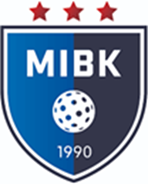 Det ska säljas Dealbooster denna säsong också. 3 häften på hösten och 3 på våren (kommer vecka 36 och februari)
Alla ska sälja minst 6 häften vardera (höst och vår), undantag om man har fler än 2 i föreningen då det är det max 6 häften/familj. 
Kommer att finnas tider utanför Munka allköp för att sälja sina häften där. 
Kan man motförmodan inte sälja sina häften så ska det kollas inom laget i första hand för att se om någon annan i laget kan sälja häftena.
Det är obligatoriskt att sälja. De som inte har betalat in till föreningen innan datum 27/9 kommer att få en faktura på beloppet.
[Speaker Notes: Styrelsemedlem berättar om denna bild]
SÄSONGEN 24/25
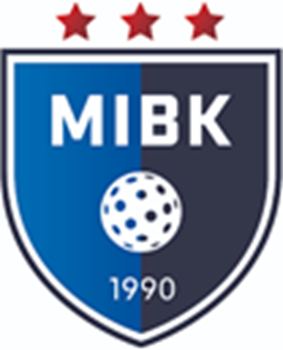 Vilken/vilka serier spelar laget i?
Tipsa om Innebandyappen! Följ gärna fler MIBK lag.
CUPER
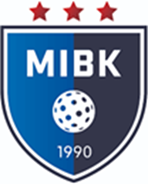 Är det några CUPER som är tänkta för säsongen?
Inte, ta bort denna bild…
LAGKASSA
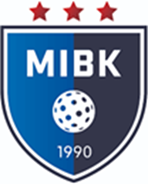 Bara relevant om ni ska på cuper, annars ta bort…
Skriv gärna vad som är tanken att göra för att samla in pengar.
TIPS till ledare – har ni sökt om lagkassa hos styrelsen? Annars behöver det göras..
VÅRA MÅL
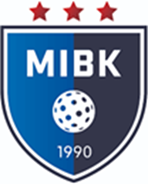 Gemenskap och respekt
Uppförande
Engagemang
Lagkänsla
MIBK PÅ LÄKTAREN
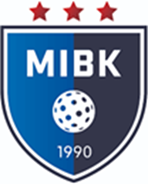 Även på läktaren representerar man MIBK.
Domaren dömer matchen!
Vi är med på läktaren för att HEJA på våra lag. Lyft fram laget.
Vi behandlar alla med respekt, inklusive domare och motståndare.
Positiv energi
Glädje
Vi lämnar läktaren och hallen i gott skick.
Fortsätt vara de fina supportrar ni är!
Frågor?